Lecture 2
Chemical Engineering for Micro/Nano Fabrication
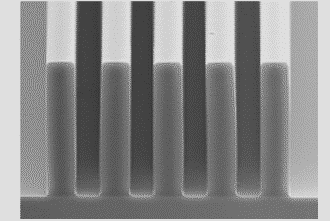 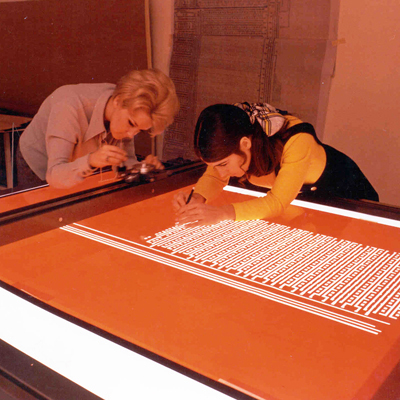 Rubylith Mask Making
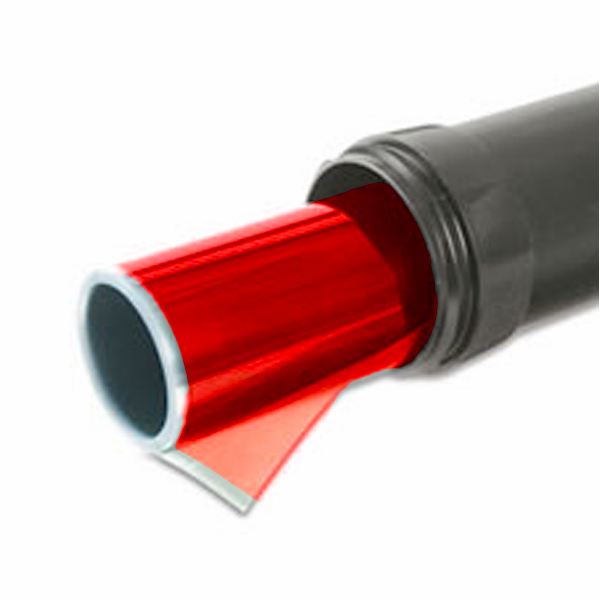 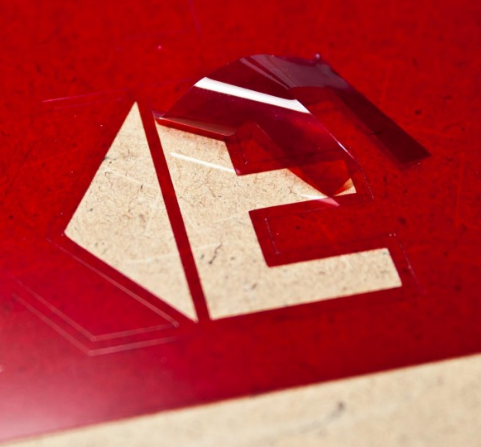 Rubylith Mask Making
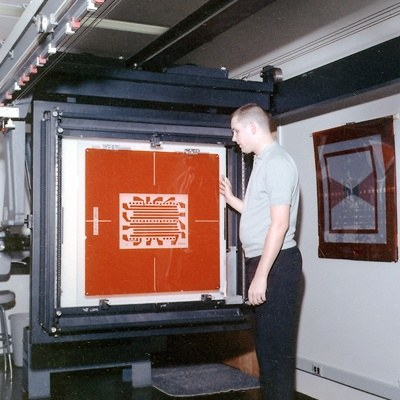 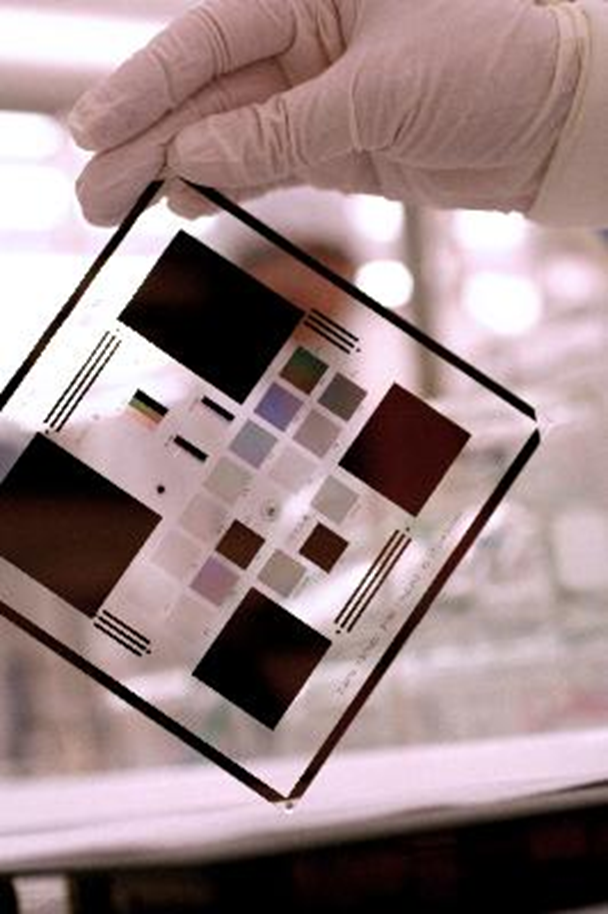 Masks Making
Earliest Masks were “emulsion” Masks made by photographic processing
Emulsion Masks were made on glass
This design failed due to fragile character of the gelatin emulsion
The emulsion Mask was replaced with Chromium on glass
This fundamental design has persisted to this day
We will discuss the fabrication of modern masks in some detail later in the course.
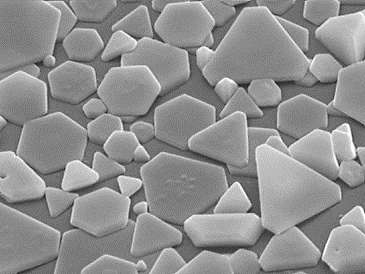 Photographic emulsion of AgCl
Expose
Develop - monomethyl-p-aminophenol hemisulfate, base
Stop – Acetic Acid
Fix – Sodium Thiosulfate
Engineering Drafting
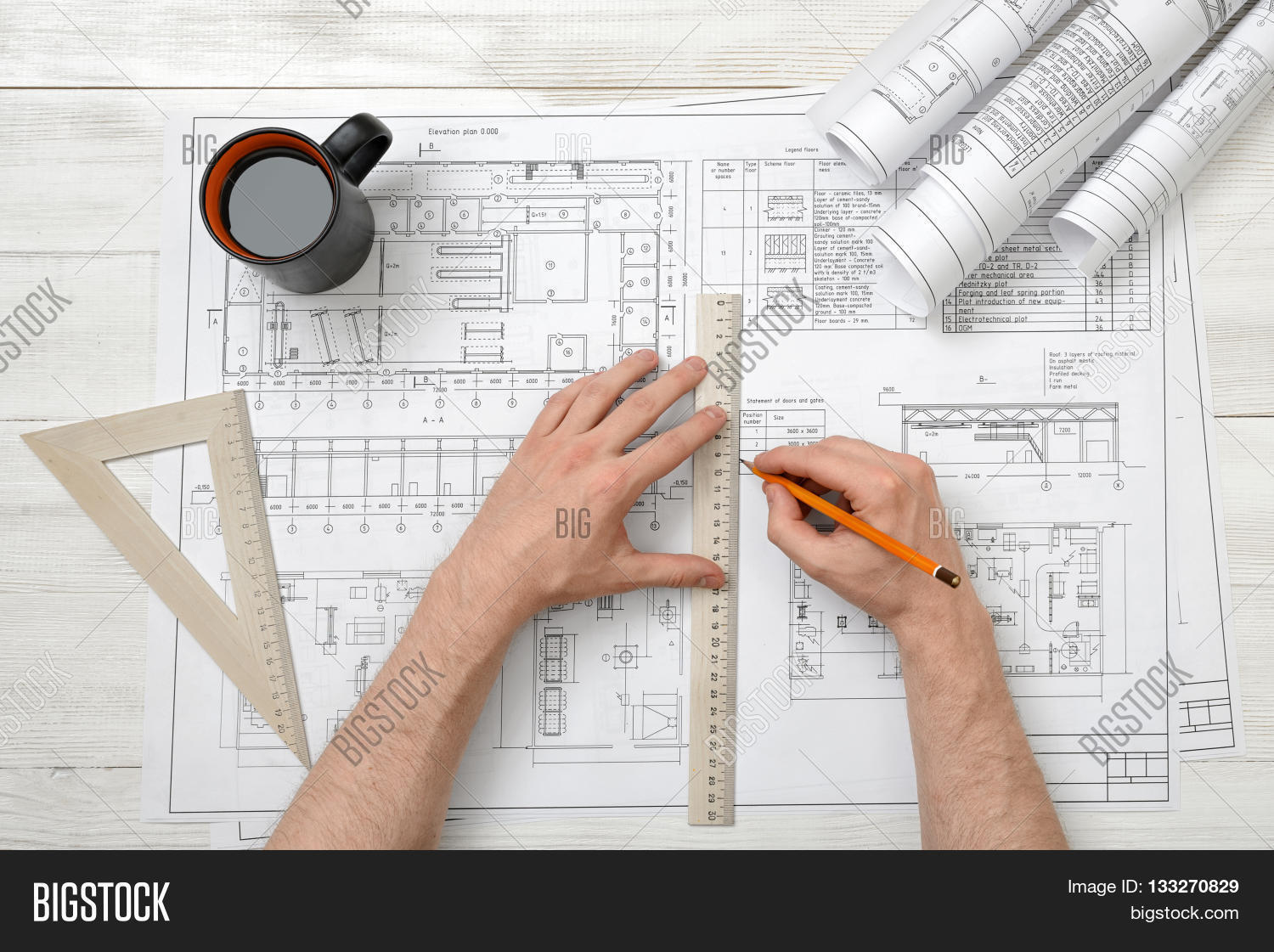 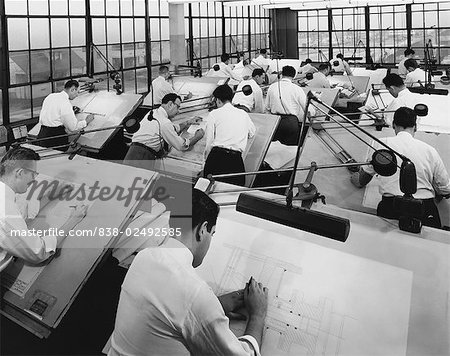 CAD Drawn Mask
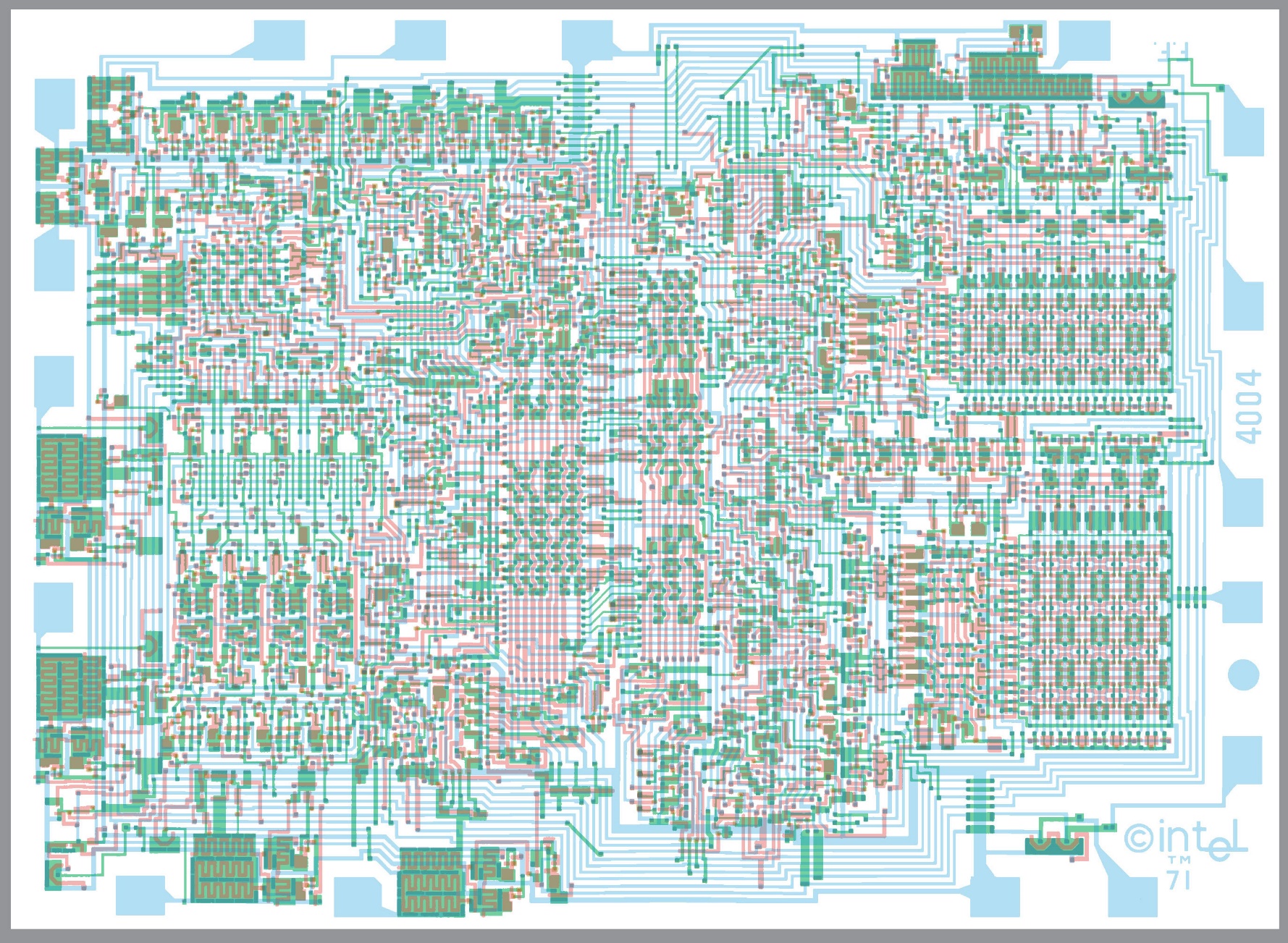 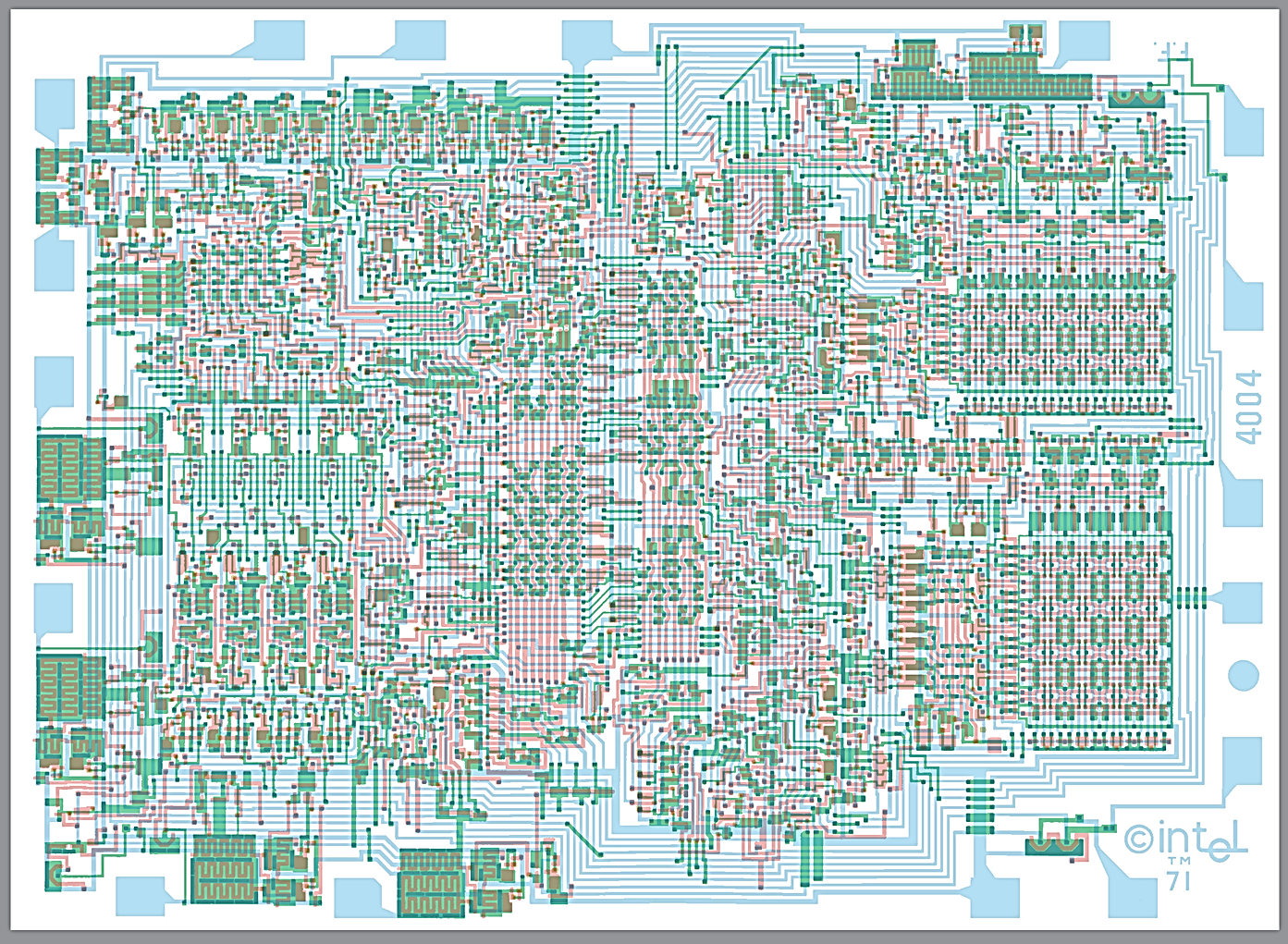 Laser Mask Writers
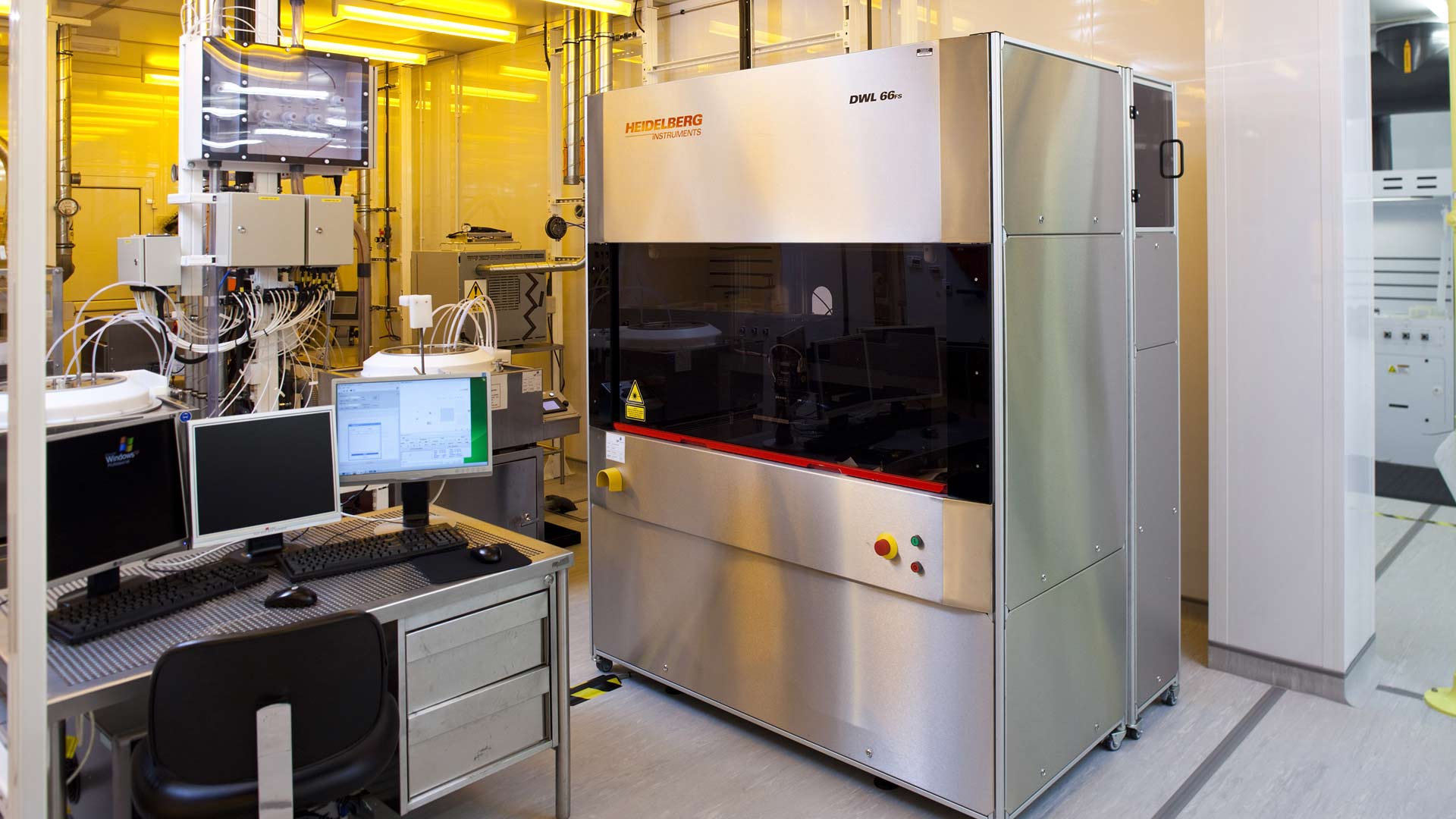 Laser Mask Writers
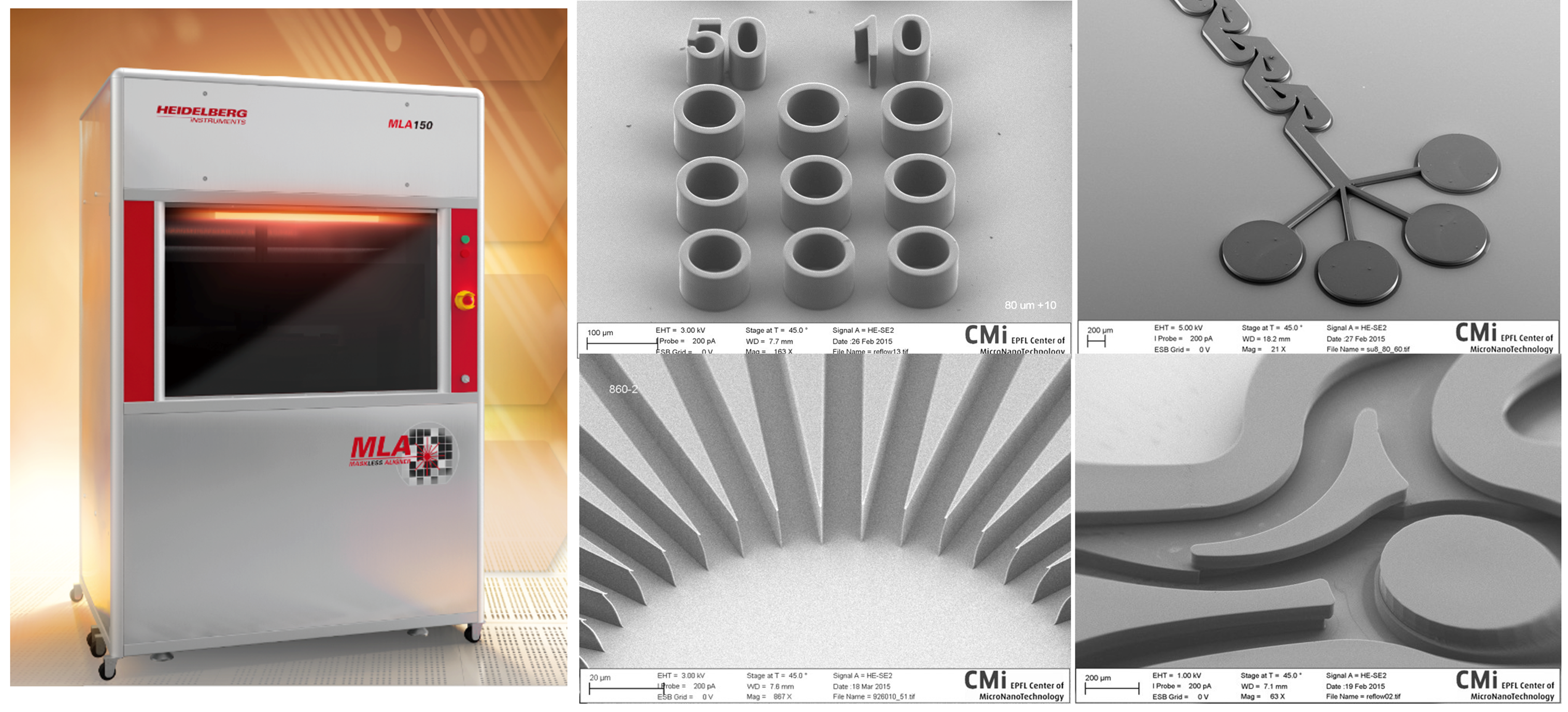 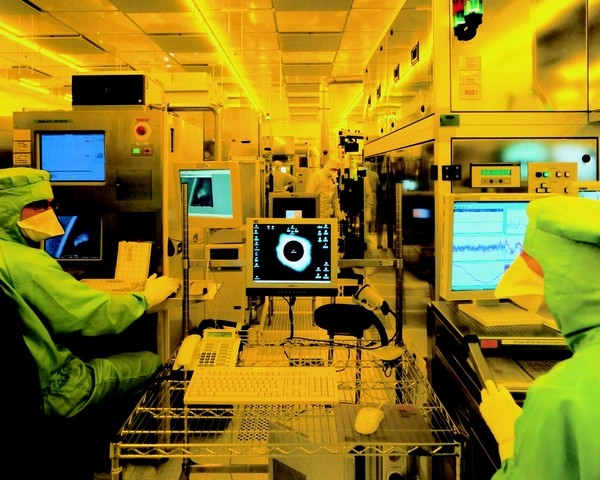 Electron Beam Lithography
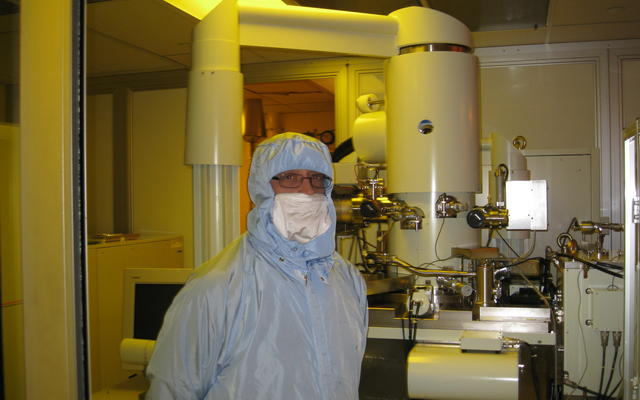 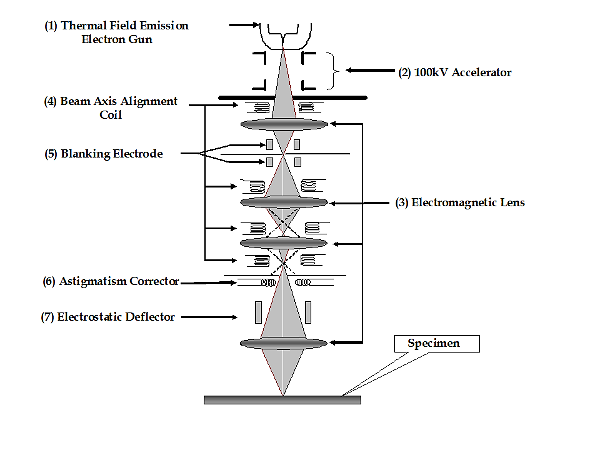 Electron Beam Lithography for Masks
Converts Computer patterns into Masks
High resolution but slow and very expensive!
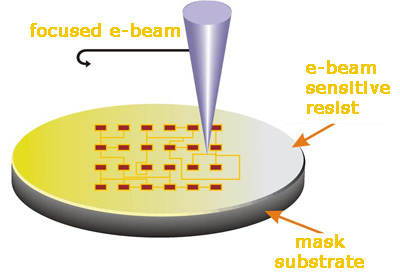 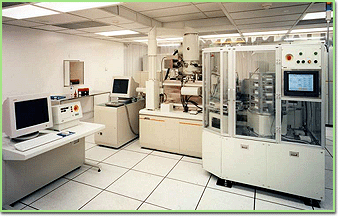 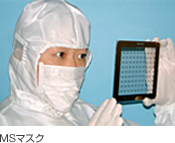 Toppan Photomask  Round Rock, TX
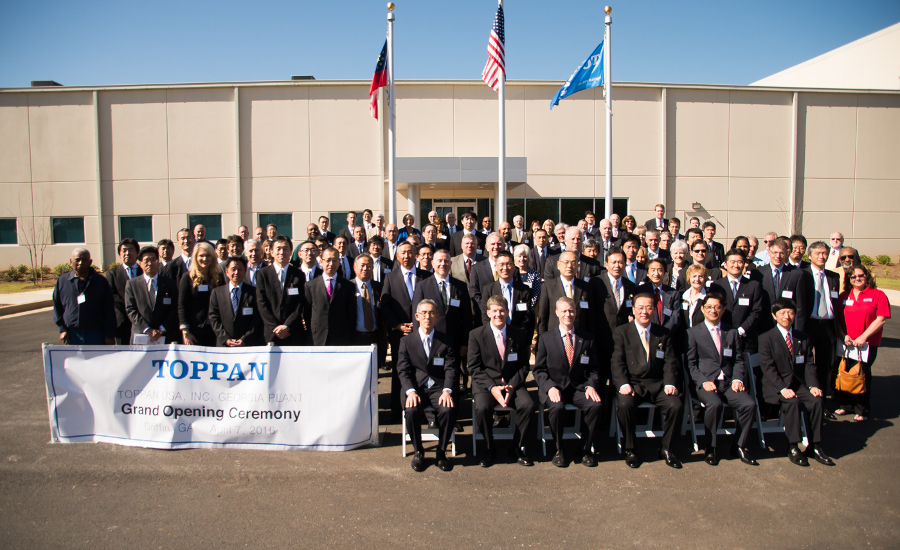 Contact Mask Aligner
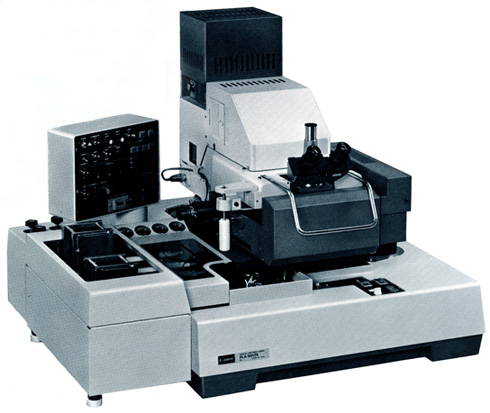 Contact Mask Aligner
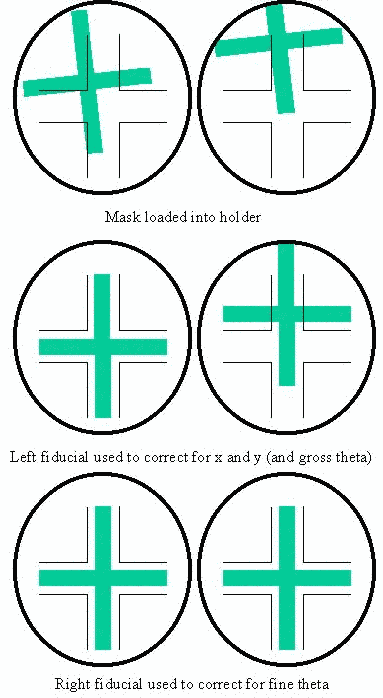 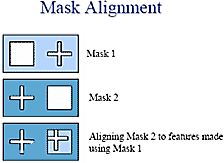 We Started With Contact Printing
Element of
the Condenser
Mirror
Heat Removing Filter
Shutter
Point
Source
Spherical 
Mirror
Element of
the Condenser
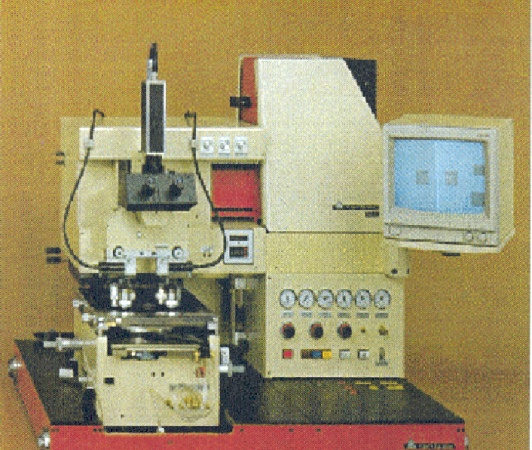 Mask
Resist
X-movement
Wafer
Swiveling
movement
Z-movement
[Speaker Notes: The light source is usually a point source, typically a gas discharge arc lamp such as Xenon (Xe), or Mercury (Hg) arc lamps chosen for high efficiency in the desired spectral region. 

The photomask is pressed against the wafer with a pressure of 0.05 – 0.3Atm. 

Advantage: The mask contains all the patterns for all of the chips on the wafer. So every pattern is exposed in a single exposure.
How good is the technique?]
LESS THAN 100% INFORMATION
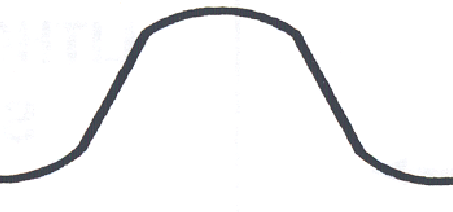 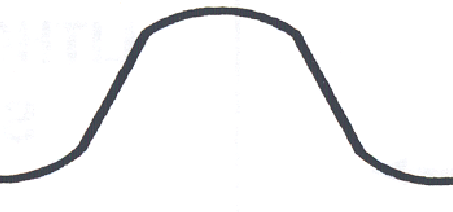 100%
INFORMATION
The Fundamental Issue – Information Transfer
WAFER
MASK
Light Source
OPTICAL
LITHOGRAPHY
SYSTEM
[Speaker Notes: Resolution relates to how fine a feature, such as a line or trench, can be  reproduced in the resist from the aerial image. It is related to the optical contrast of the resist, which is determined by the resist chemistry and by processing.  
Recall that I did not draw the aerial image in the previous slide as a square wave, which would correspond to the IDEAL light intensity distribution at the wafer plane . Rather I showed the intensity distribution at the wafer plane as a GAUSSIAN-type distribution, which gives rise to a corresponding Gaussian distribution of absorbed energy density in the resist.   
Clearly the fidelity of the aerial image has been degraded by the exposure tool. If the square wave pattern associated with the mask represents 100% information then the transmitted aerial image clearly represents less than 100% information.  
The problem is that the line edge of the aerial image of the feature is difficult to determine. The design of the resist can compensate to some degree for this loss in image fidelity, but clearly the closer the aerial image is to the ideal light intensity pattern square wave, i.e., the higher the optical contrast,  the easier it should be in principle to realize the desired critical dimensions in the resist.
Hence it is important to understand what factors control the quality of the aerial image and how they can be manipulated to get the most out of the optical lithography system.]
MODULATION =
Imax – Imin
Imax + Imin
MASK
Glass
LIGHT
Imax
Chrome
Imin
Imax
Imin
Imax
17
[Speaker Notes: Modulation is also known as OPTICAL CONTRAST]
Modulation in Contact Printing
RESIST
MASK
WAFER
ILLUMINATION
Imax – Imin
Imax + Imin
MODULATION =
1
Modulation of the mask is ?
 Modulation of the image is ?
~1
The image is almost perfect!
[Speaker Notes: Problem is that the mechanical contact between the mask and wafer causes defects on the mask and wafer with consequent negative impact on productivity.]
But….let’s look at some Resists
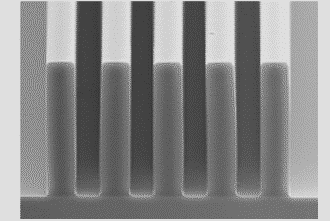 “It” All Started Here
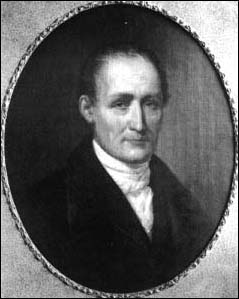 NICÉPHORE
NIÉPCE


1765-1883
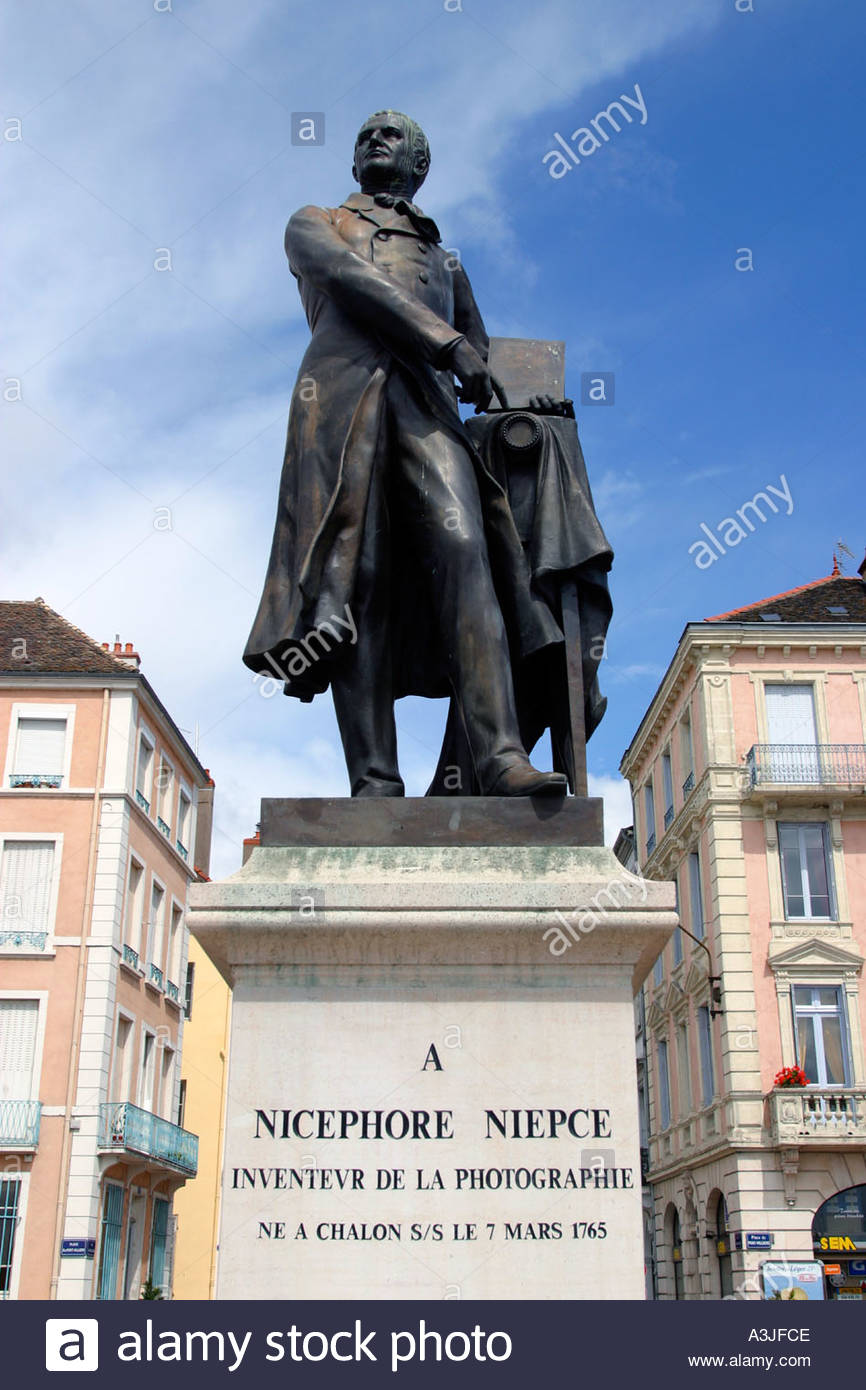 Chalone sur Soane
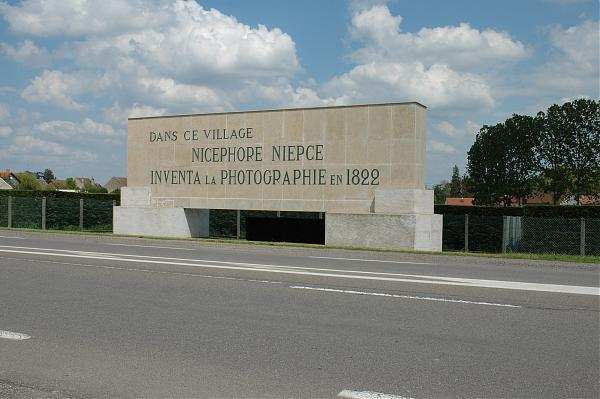 A Historical Perspective
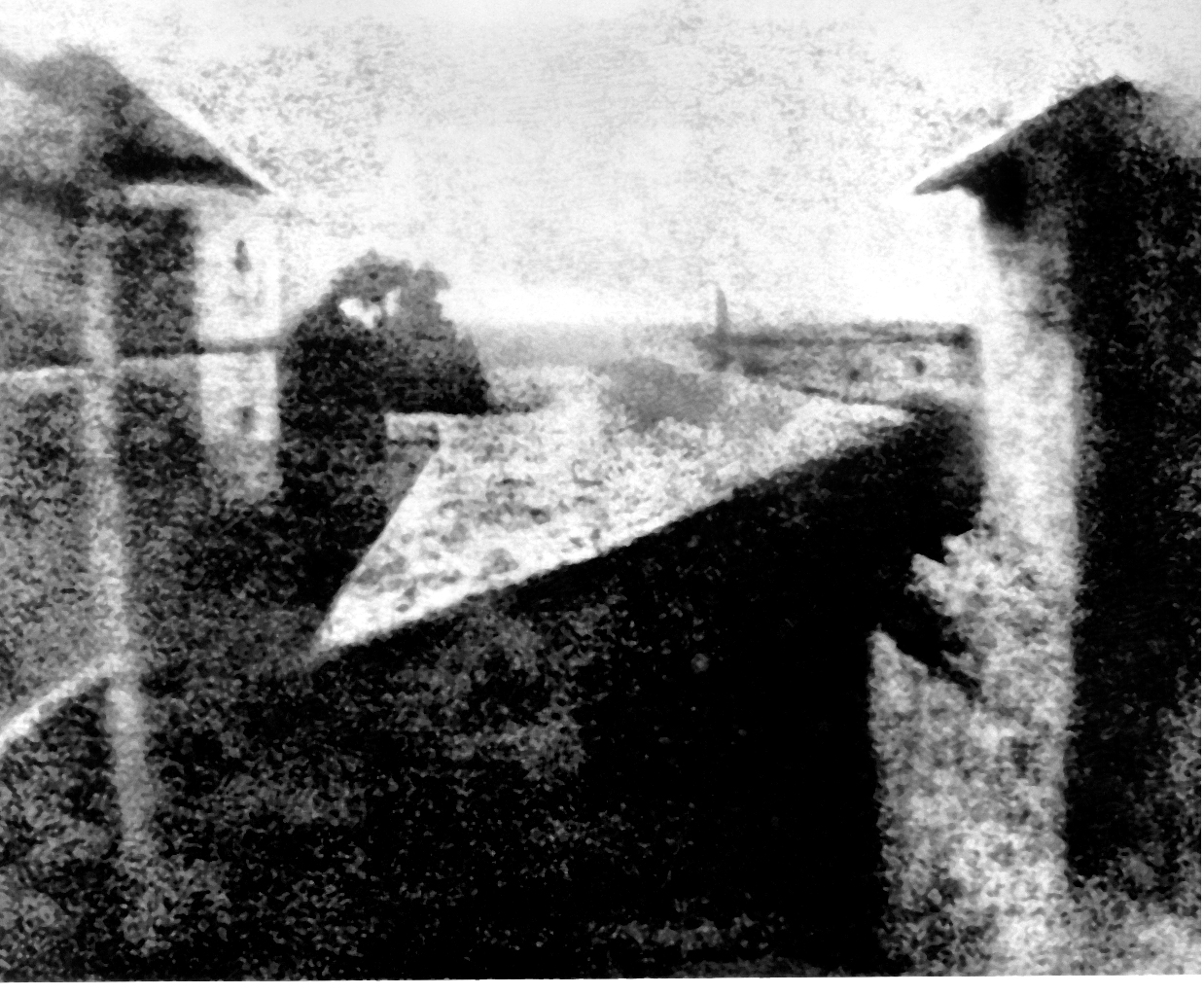 Printed with Bitumen of Judea 1826
“Point de vue du Gras”  by Nicephore Niepce
Contact Printing in Bitumen of Judea
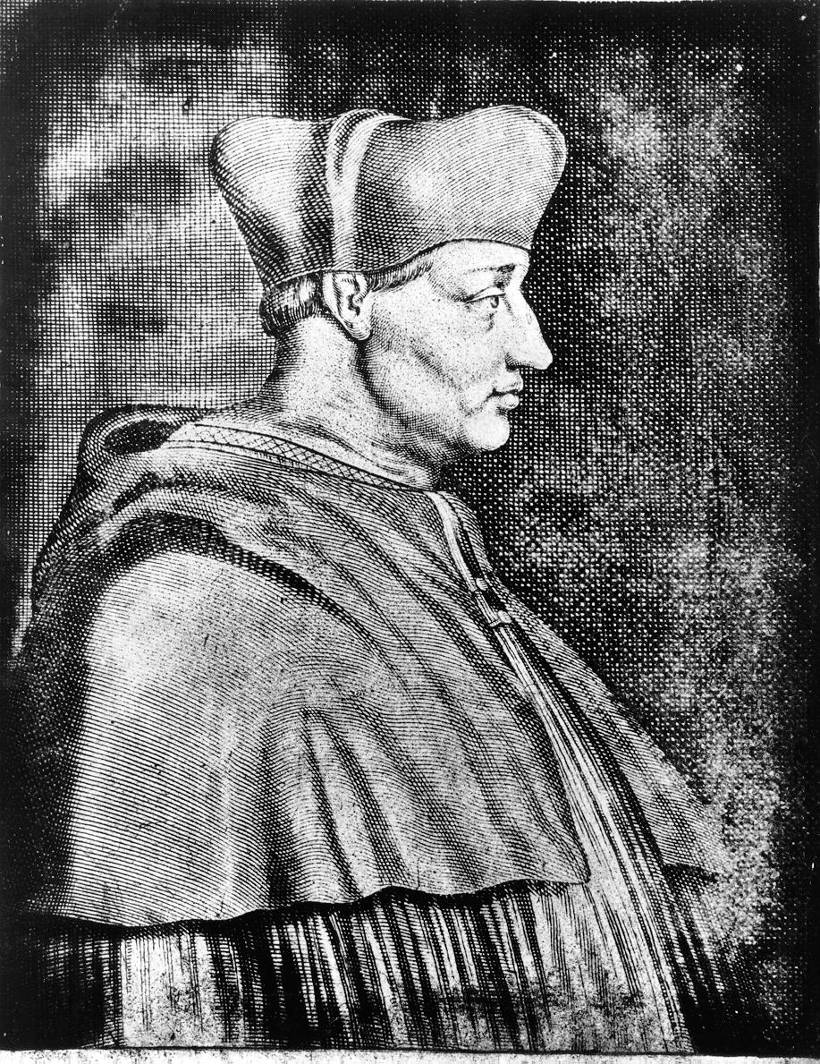 A Contact Photogravure
of Cardinal d’ Amboise
by Niepce (1826)
PMMA in MIBK
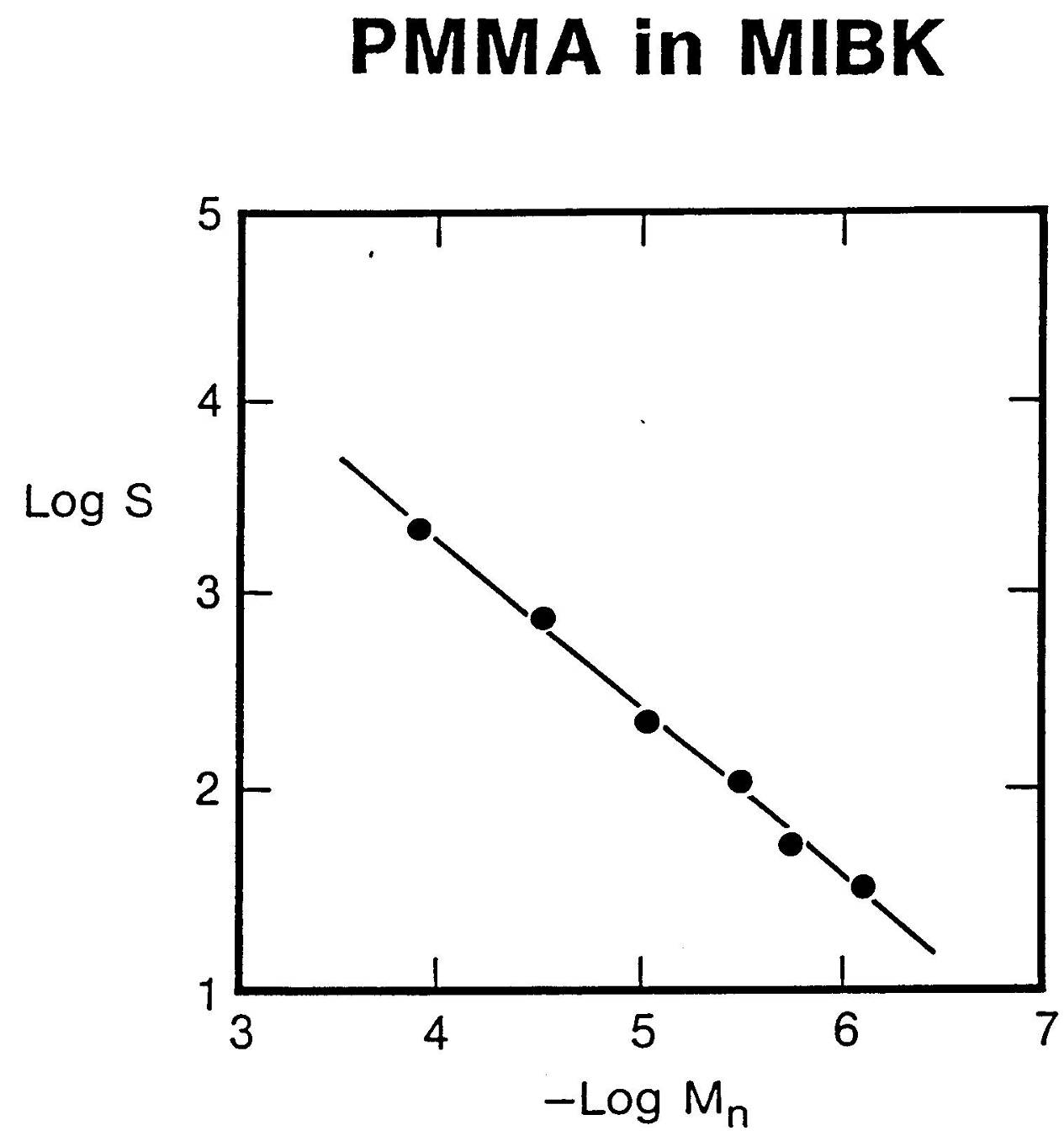 Dicromated Gelatin
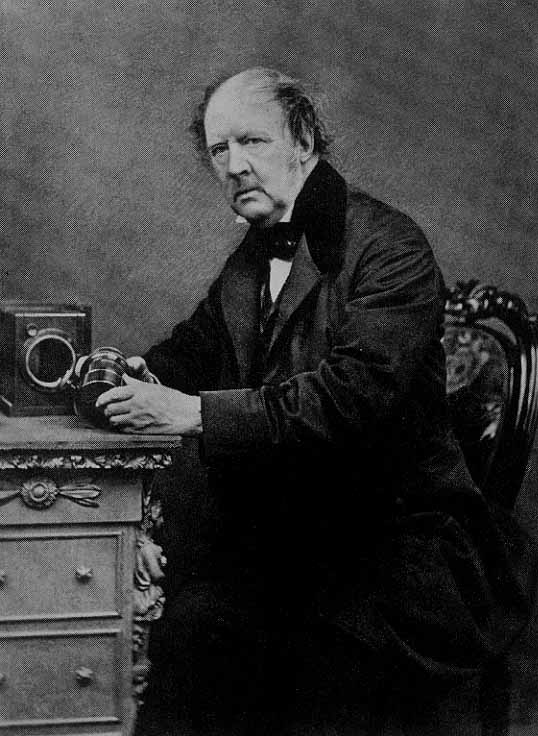 Protein + K2Cr2O7
High Sensitivity
 Poor Shelf Life
William Henry Fox Talbot
Photographed in 1864
Early Planar Integrated Circuit
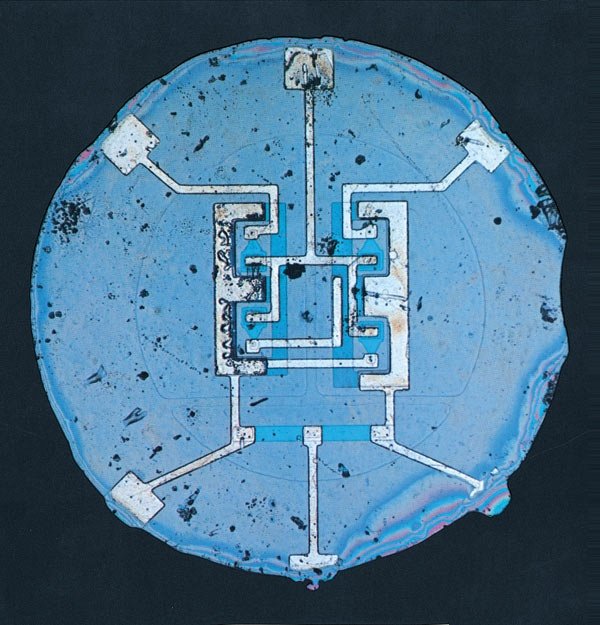 Shockley Noyce  Ca. 1960
The First Synthetic Photopolymer
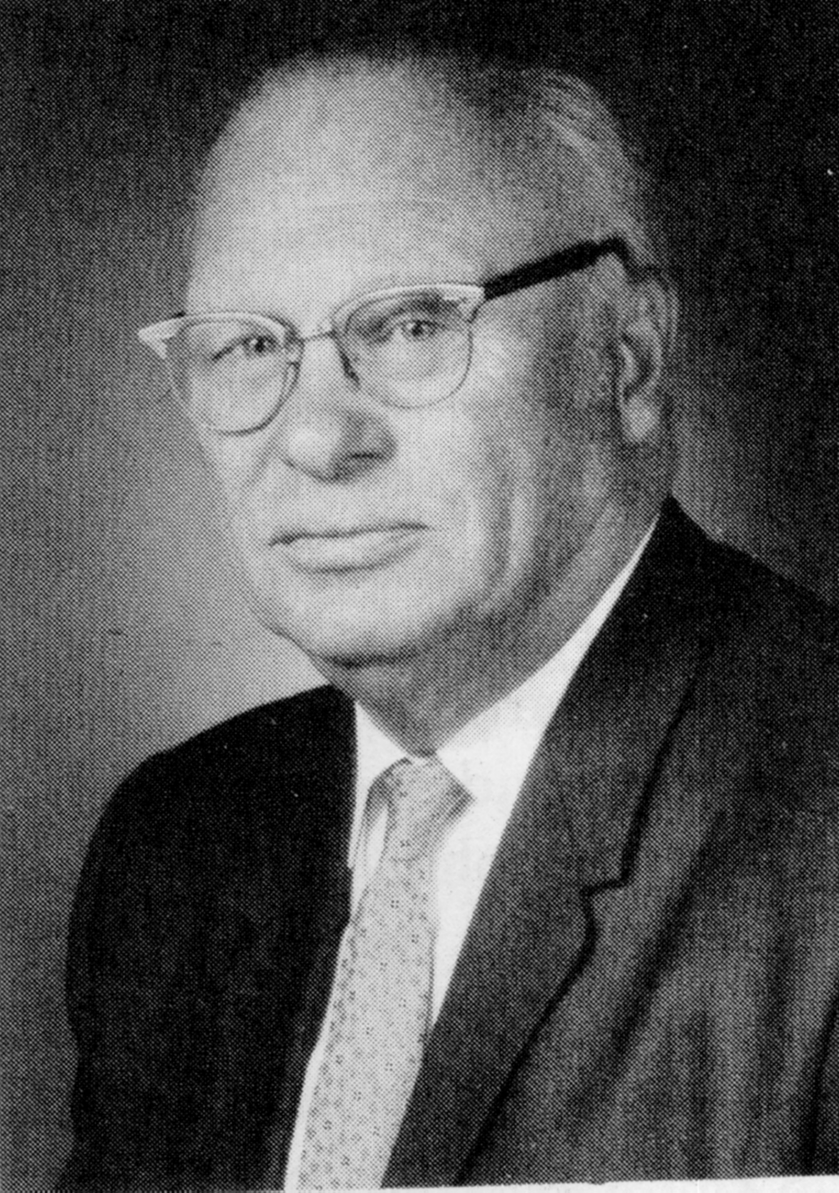 Louis Minsk
Eastman Kodak
Poly(vinyl cinnamate)
Adhesion Problems
Co-inventors of  Kodak’s KTFR
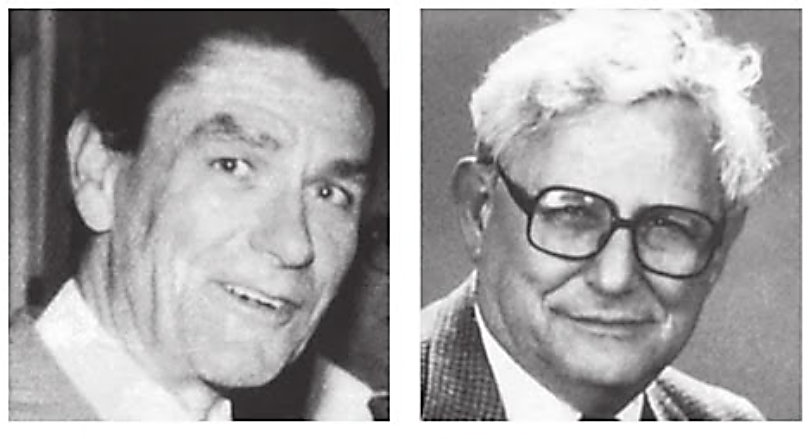 Martin Hapher 		       Hans Wagner
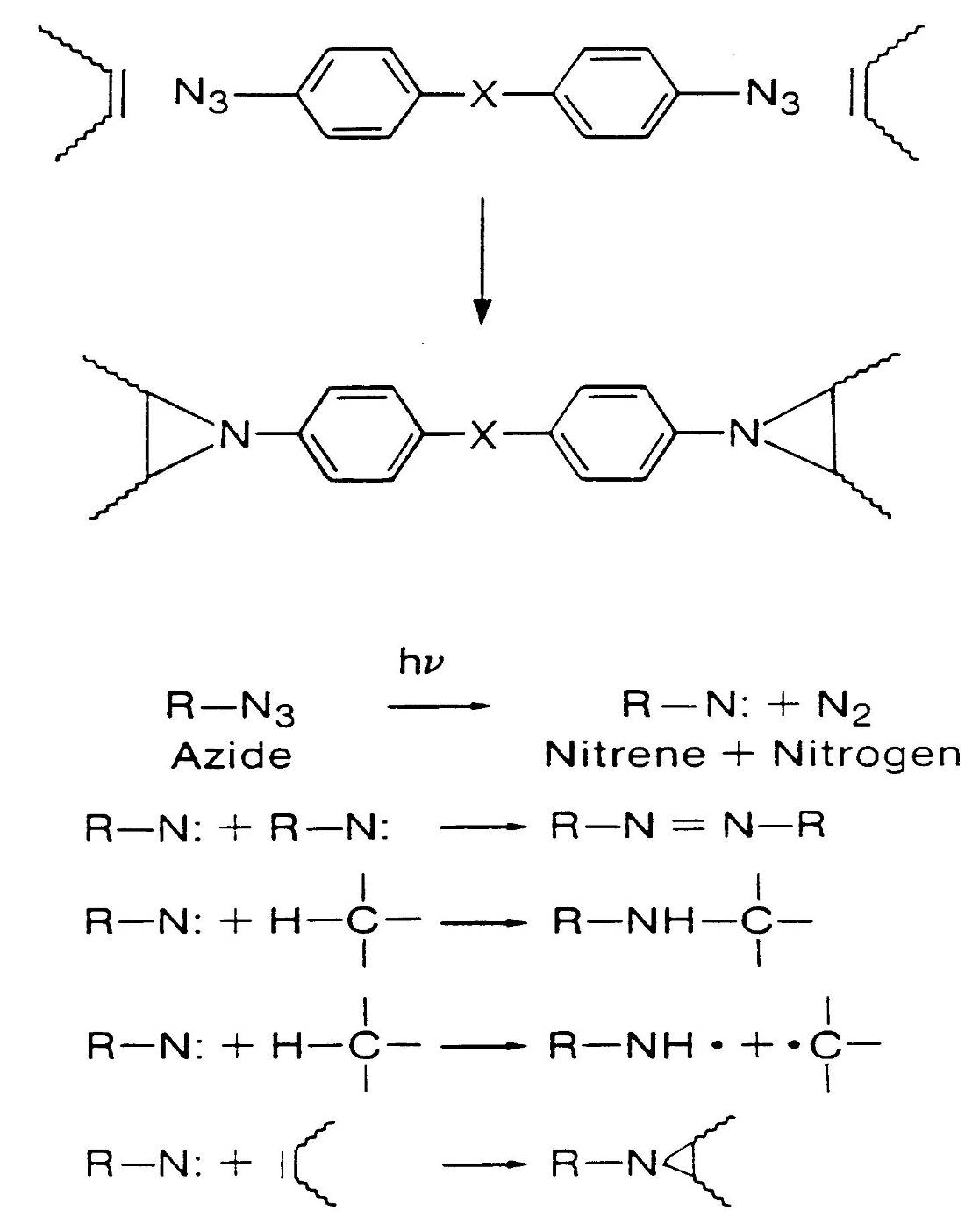 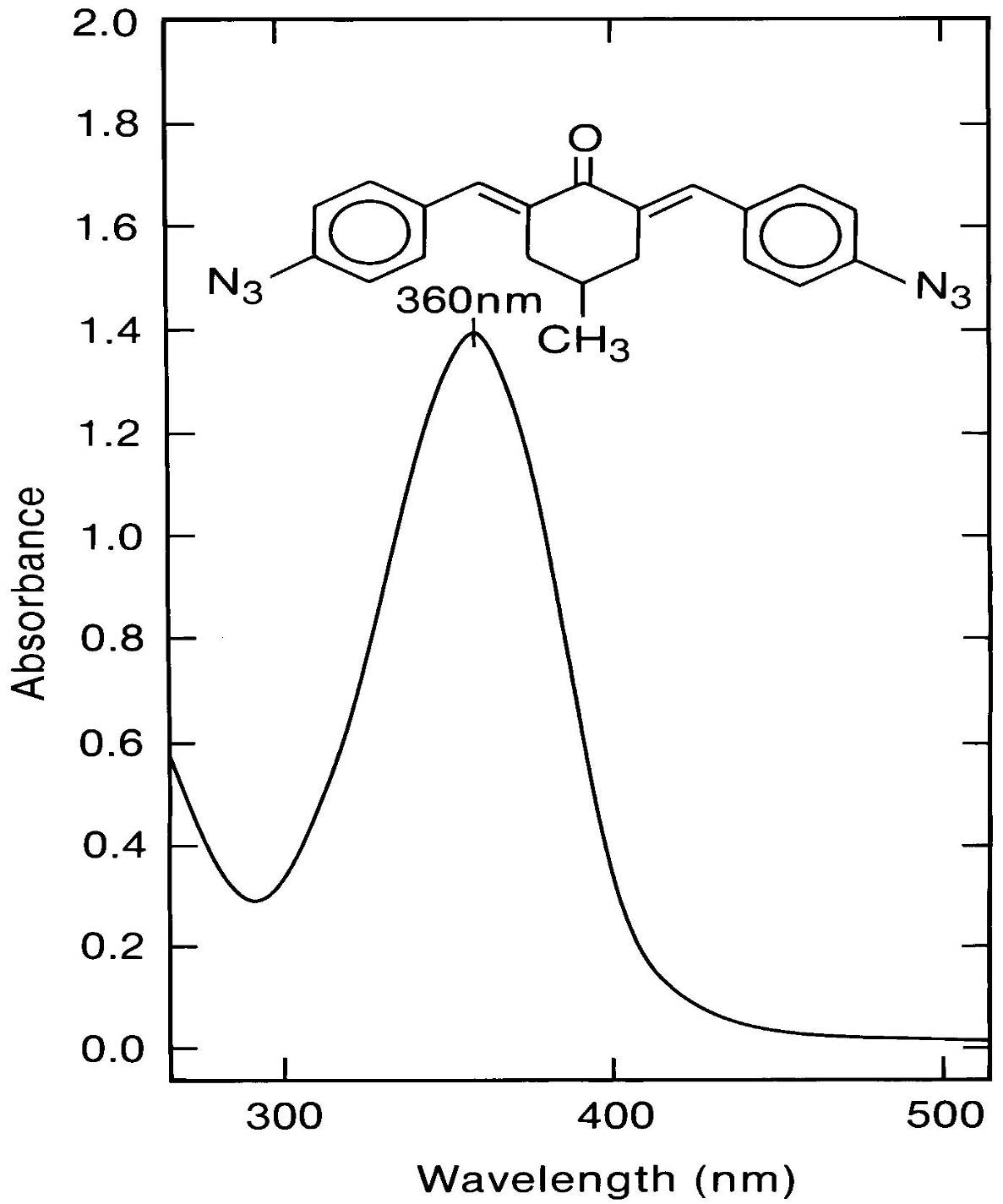 This stuff is GLUE!!
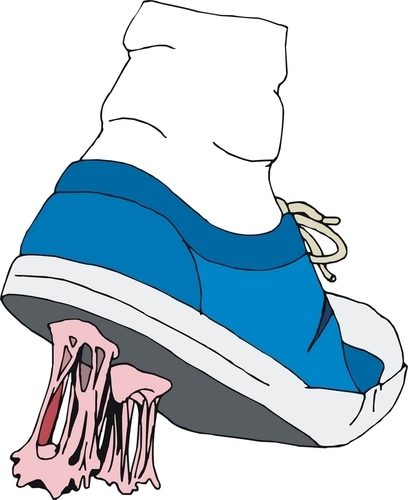 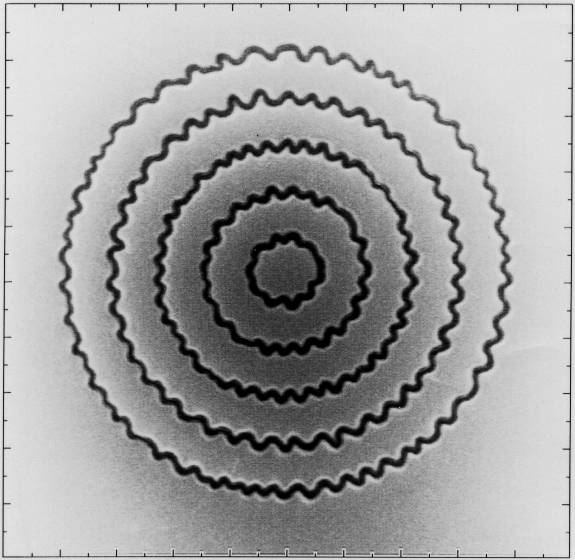 It cannot sustain high aspect ration images.
Swelling, Snakes, Ugh!!
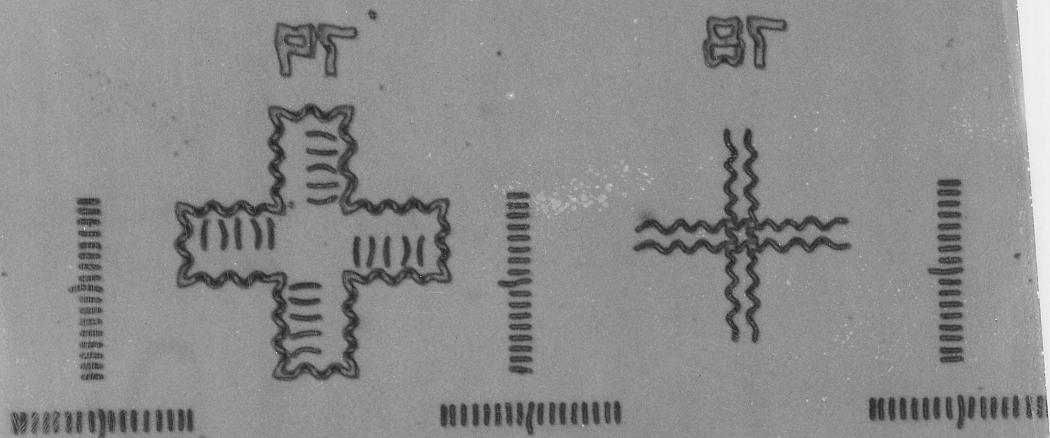